Attendance Supervisor Session 

Bo Magnusson
Cumberland County Schools 
Attendance Supervisor
Our Team
Bo Magnusson
Attendance Supervisor
Director of Emergency Management & Security
Threat Assessment Task Force
Supervisor of Safe Schools Counselors
Discipline Hearing Authority Chairman
Faith Abston
SIS & Attendance Administrative Assistant & Bookkeeper
Lead Attendance Clerk

Patricia Overstreet
SIS Administrator
Testing Coordinator
Cumberland County Schools - Around 7,100 Students in 12 schools
2
Student Attendance
Strategies Utilized to Ensure and Increase Student Attendance
3
Getting Everyone Involved
School
Family
Community
4
Community Partnerships & Relationships
Dave Kirk Car Giveaway(19 years)
Juvenile Court Officers
General Sessions Court Judge
DCS Case Managers & Supervisors
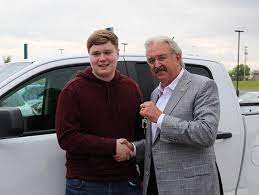 5
District Interventions
Attendance Audits
District Attendance Team 
Twice Every Grading Period
EIS “Absent Student” Data Report 
Excused and Unexcused
School Outreach and Follow-up

Centralized Google Folder
Shared Drive With Procedures and Policies
Consistent Documents Across the District
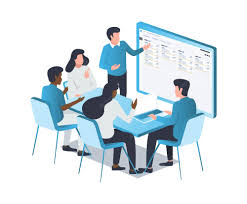 6
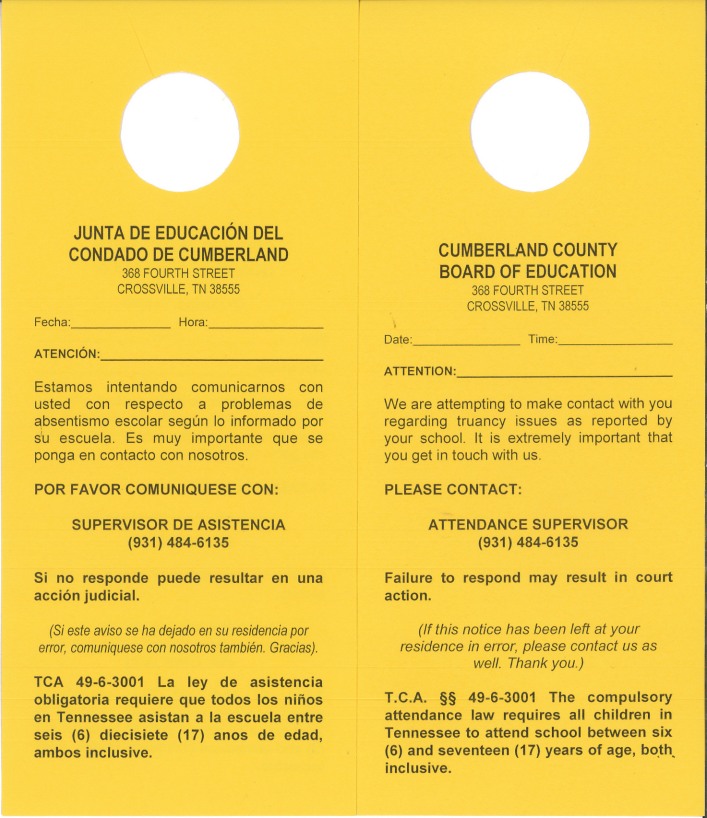 District Interventions
Home Visits
School Requests
Door Knockers
Juvenile Court Officers
7
School Interventions
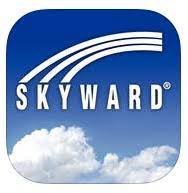 SIS Package  
Communication 
Robocalls
Family Weekly Attendance Emails
Encourage use of Family Access to check attendance and if notes have been turned in by the student
Tier Process
8
Tier Interventions
Tier 1
Meeting with student and school attendance representative at 3 unexcused 
Reviews absences and notes

Tier 2
Meeting with student, parent/guardian, school attendance representative at 4 unexcused
Signed attendance contract
9
Tier Interventions
Tier 3
Truancy Court with student, parent, Juvenile Service Officers, and District Attendance Supervisor at 5 unexcused
Informal agreement is signed

Tier 4 
Juvenile Court Citation to appear before the General Session Judge if student continues to miss school
10
Thanks!
Any questions?
You can find me at magnussonb@ccschools.k12tn.net
11